المناخ التفصيلي
المحاضرة الثالثة
الاشعة الضوئية: هي اشعة تنبعث من منبع ضوئي ( طبيعي او اصطناعي وتسدد نحو نقطة واحدة او مجموعو من النقط من منبع نقطي.
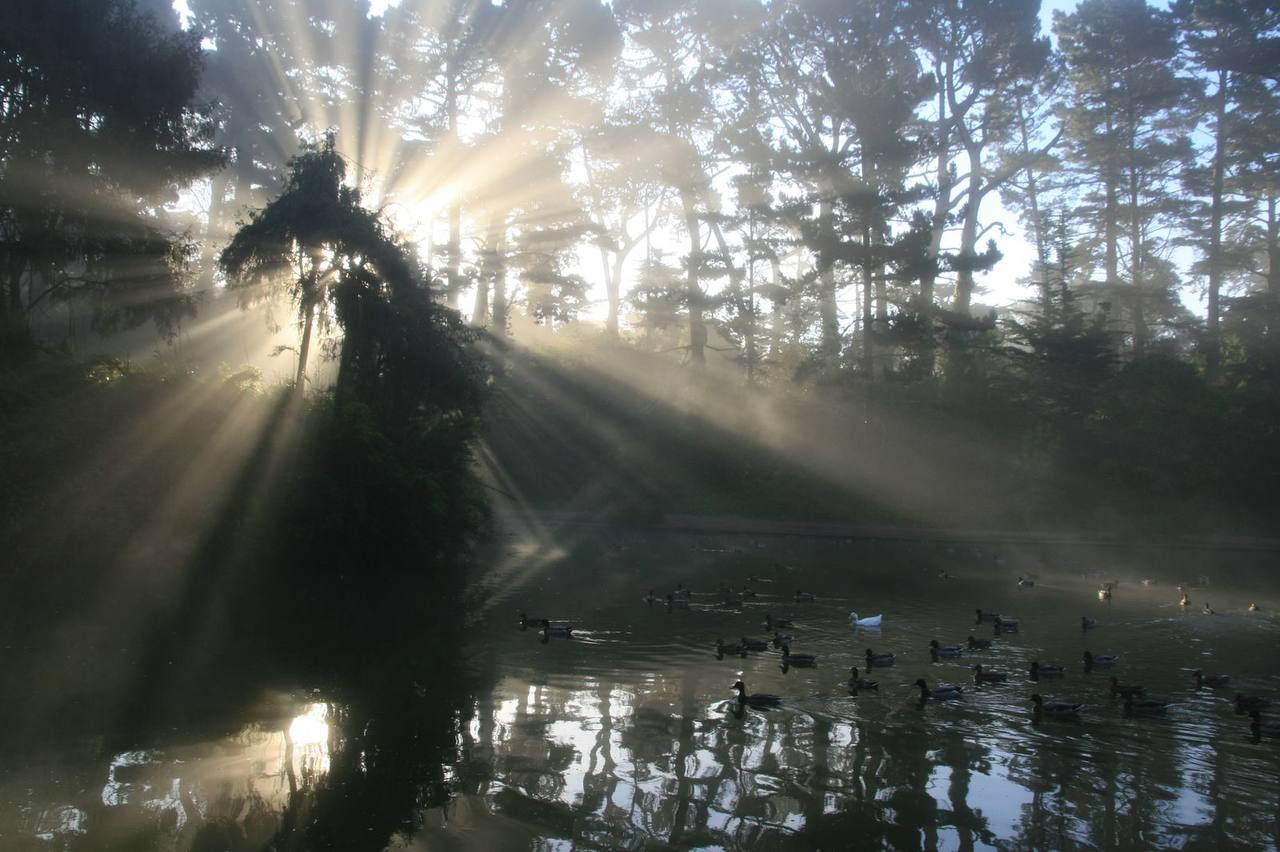 الاشعاع الحراري: هو احد صور انبعاث الطاقة وانتقالها  وكمية الطاقة التي يحملها الاشعاع تعتمد على درجة  حرارة وطبيعة السطح الباعث للأشعة.الاشعة الحرارية : هي اشعة تنبعث من الاجسام نتيجة لدرجة حرارتها وليست تنعكس عن الاجسام.
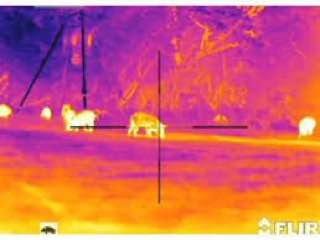 الفرق بين ارض مغطاة بغطاء جليدي واخرة متعرضة لذوبان
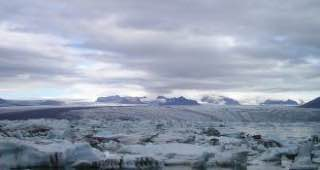 الفرق بين ذات لون غامق وتربة ذات لون فاتح
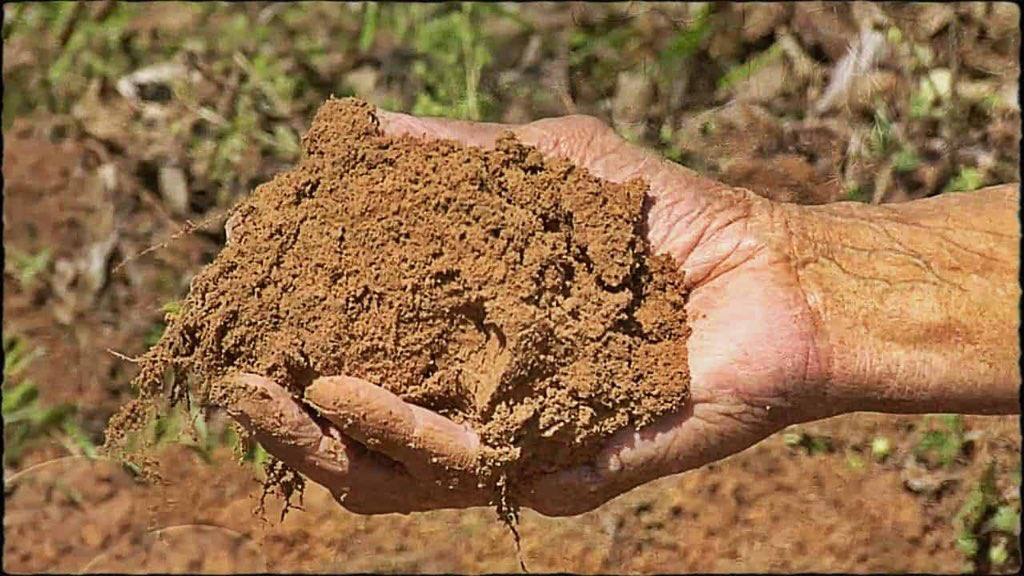 انعكاس الاشعة الشمسية فوق السطوح الثلجية
الفرق بين ارض مغطاة بغطاء عشبي وارض جرداء
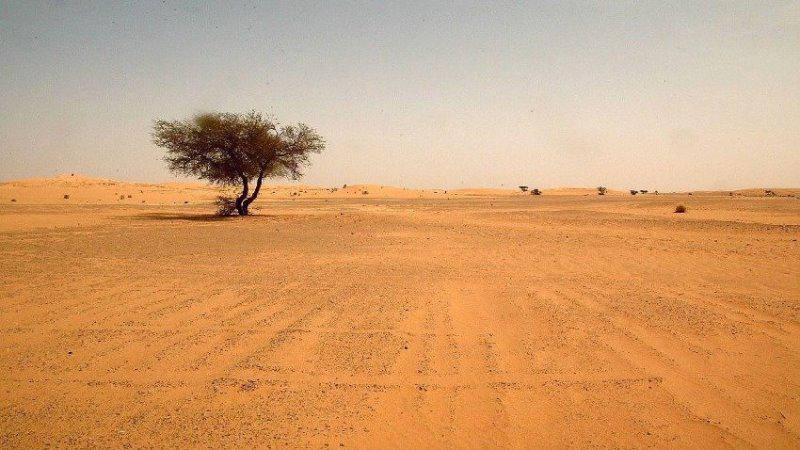